TRANH HIỆN ĐẠI
TRANH THỜI KÌ PHỤC HƯNG
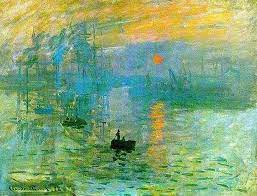 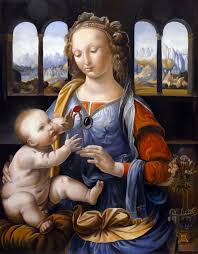 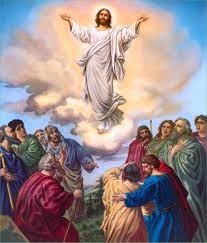 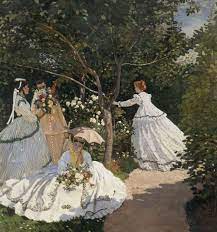 Sự ra đời của thần Vệ nữ (Botticelli)
TRƯỜNG PHÁI ẤN TƯỢNG
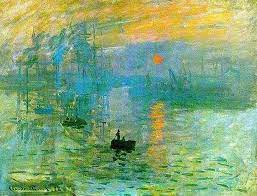 Ấn tượng mặt trời mọc 
 Họa sĩ Claude Monet
ẤN TƯỢNG                                                      LẬP THỂ                                                                 BIỂU HIỆN
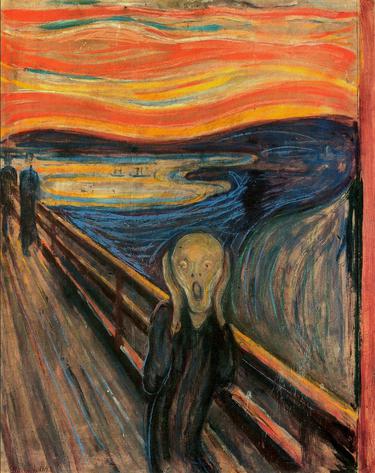 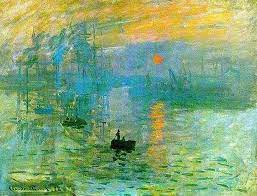 Ấn tượng mặt trời mọc 
 Họa sĩ Claude Monet
Guernica -  Họa sĩ Pablo Picasso
Tiếng thét  Họa sĩ Edvard
? Em hãy cho biết phong cách đặc trưng của ba trường phái hội họa trên
ẤN TƯỢNG                                                      LẬP THỂ                                                                 BIỂU HIỆN
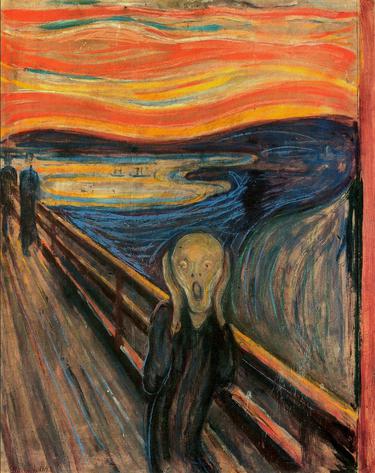 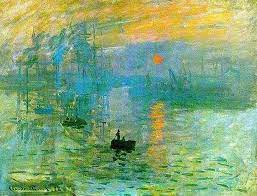 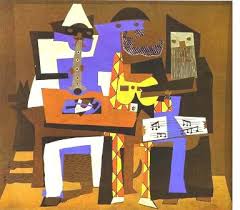 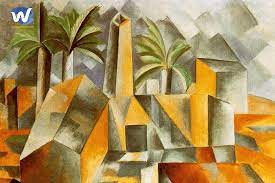 Ấn tượng mặt trời mọc 
 Họa sĩ Claude Monet
Tiếng thét  Họa sĩ Edvard Munch
Guernica -  Họa sĩ Pablo Picasso
ẤN TƯỢNG                                                      LẬP THỂ                                                                 BIỂU HIỆN
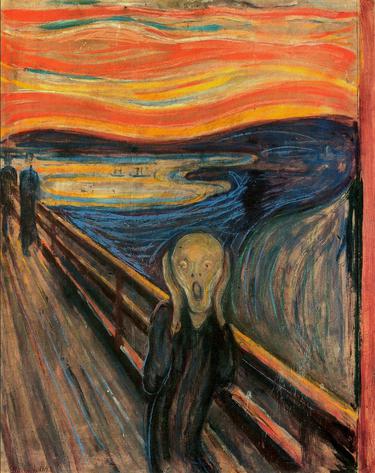 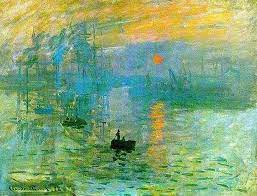 Ấn tượng mặt trời mọc 
 Họa sĩ Claude Monet
Guernica -  Họa sĩ Pablo Picasso
Tiếng thét  Họa sĩ Edvard
ẤN TƯỢNG                                                      LẬP THỂ                                                                 BIỂU HIỆN
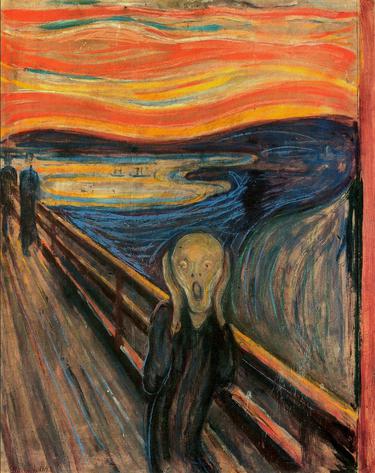 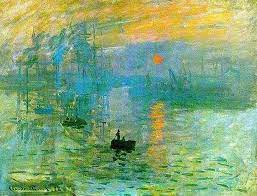 Ấn tượng mặt trời mọc 
 Họa sĩ Claude Monet
Guernica -  Họa sĩ Pablo Picasso
Tiếng thét
Họa sĩ Edvard Munch
TRƯỜNG PHÁI ẤN TƯỢNG
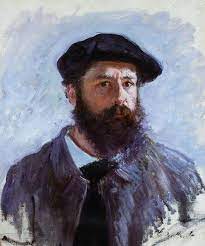 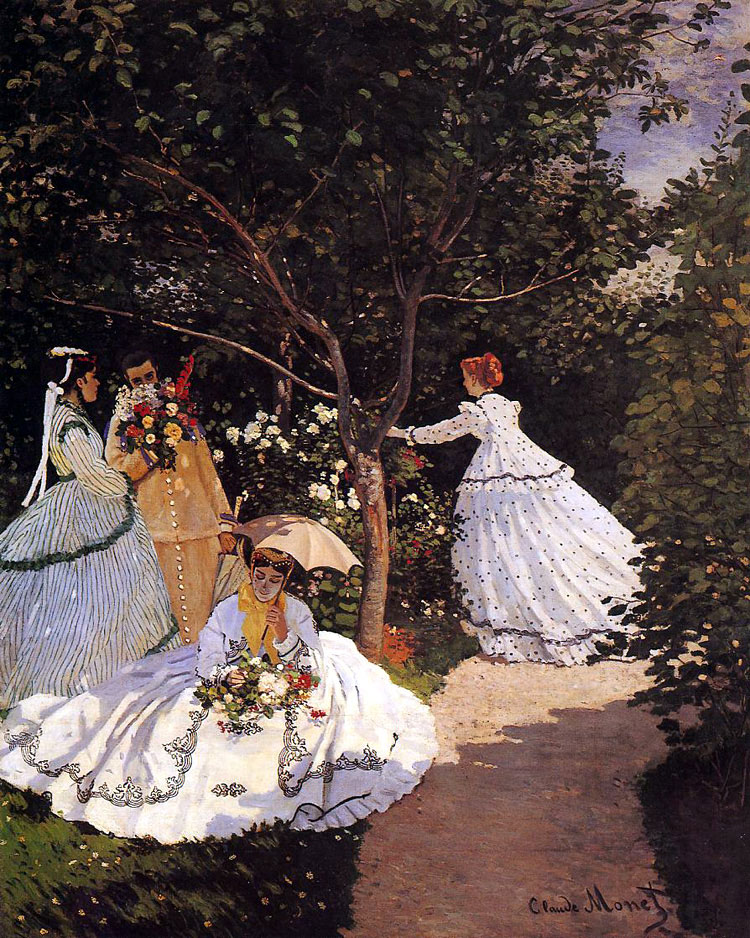 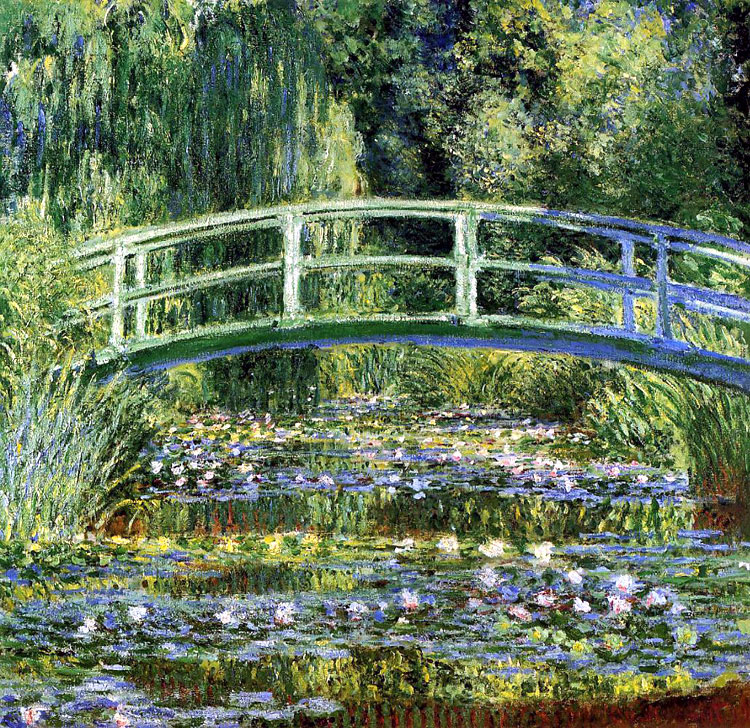 Họa sĩ Monet
Cây cầu
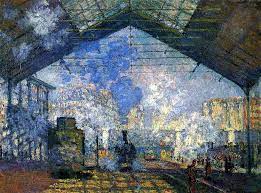 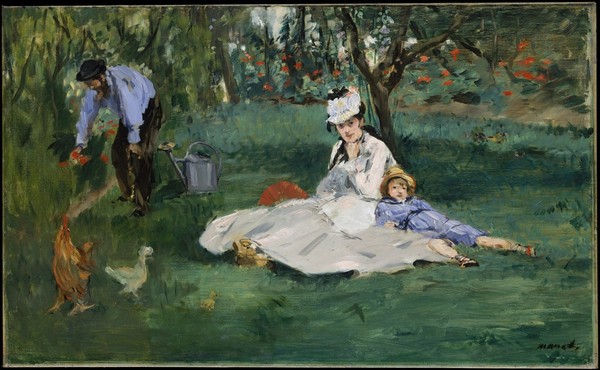 Thiếu nữ trong vườn
Nhà ga
Gia đình Monet
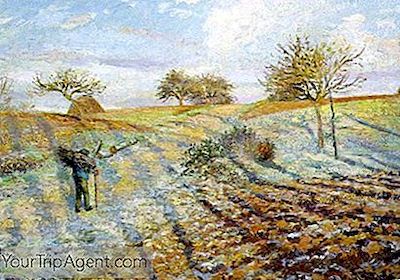 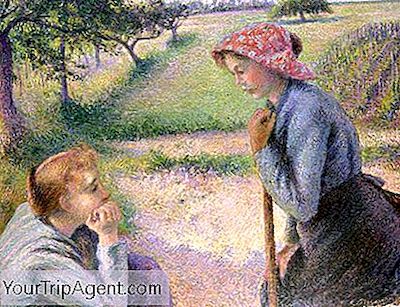 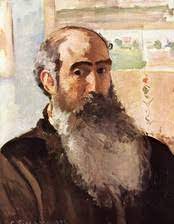 Hai phụ nữ nông dân
Sương Muối
Họa sĩ Camille Pissarro
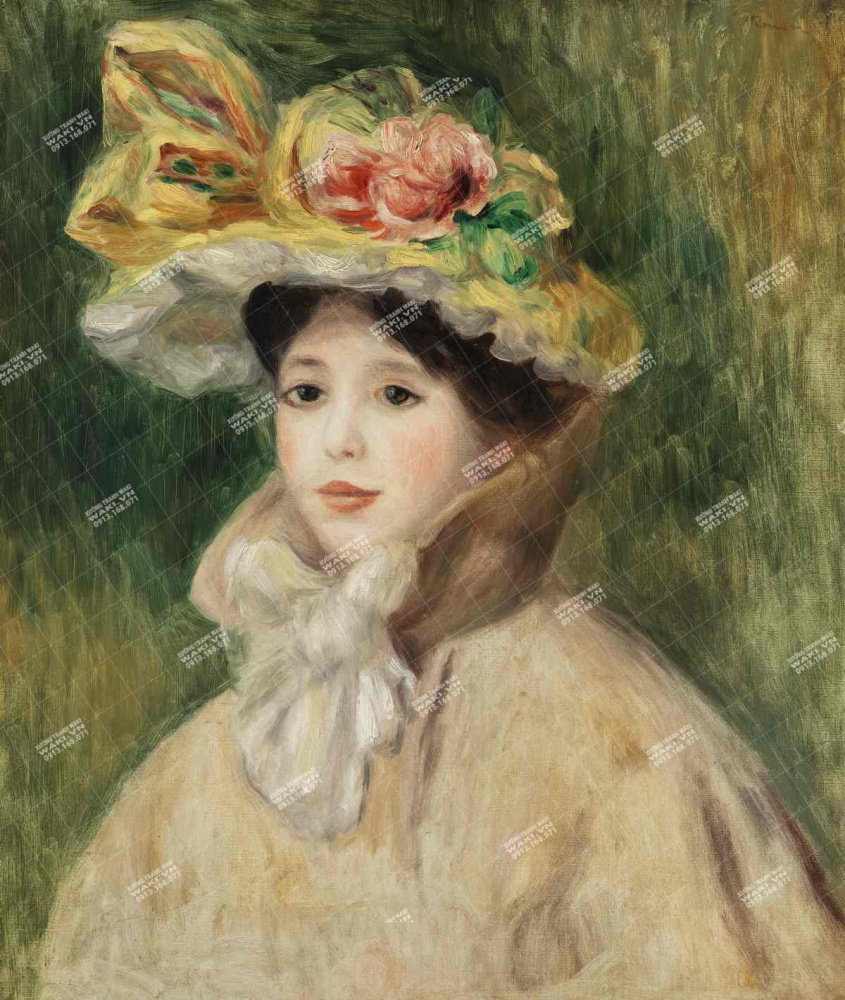 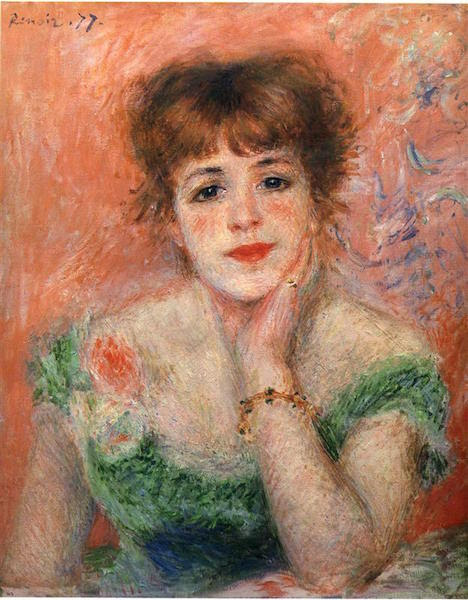 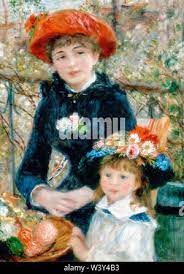 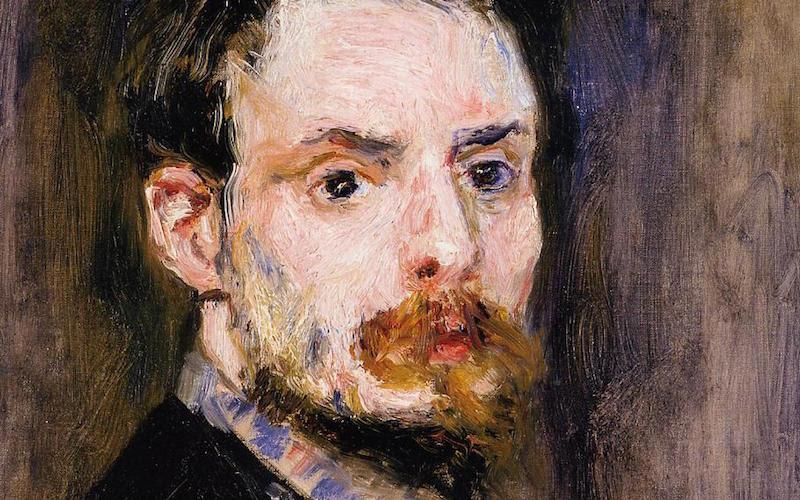 Họa sĩ PierreAuguste Renoir
Tranh chân dung thiếu nữ
TÂN ẤN TƯỢNG
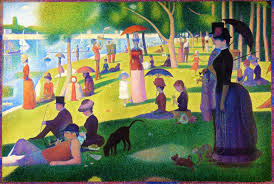 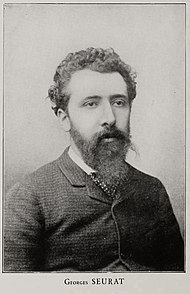 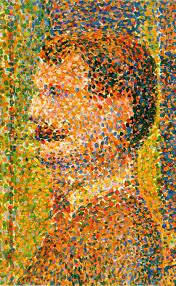 Chiều Chủ nhật trên đảo Grande Jatte
Họa sĩ Georges Seurat
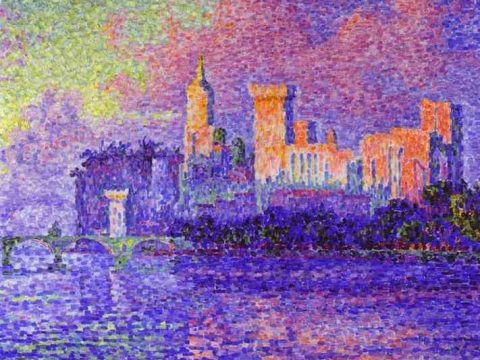 Chân dung
Phong cảnh
HẬU ẤN TƯỢNG
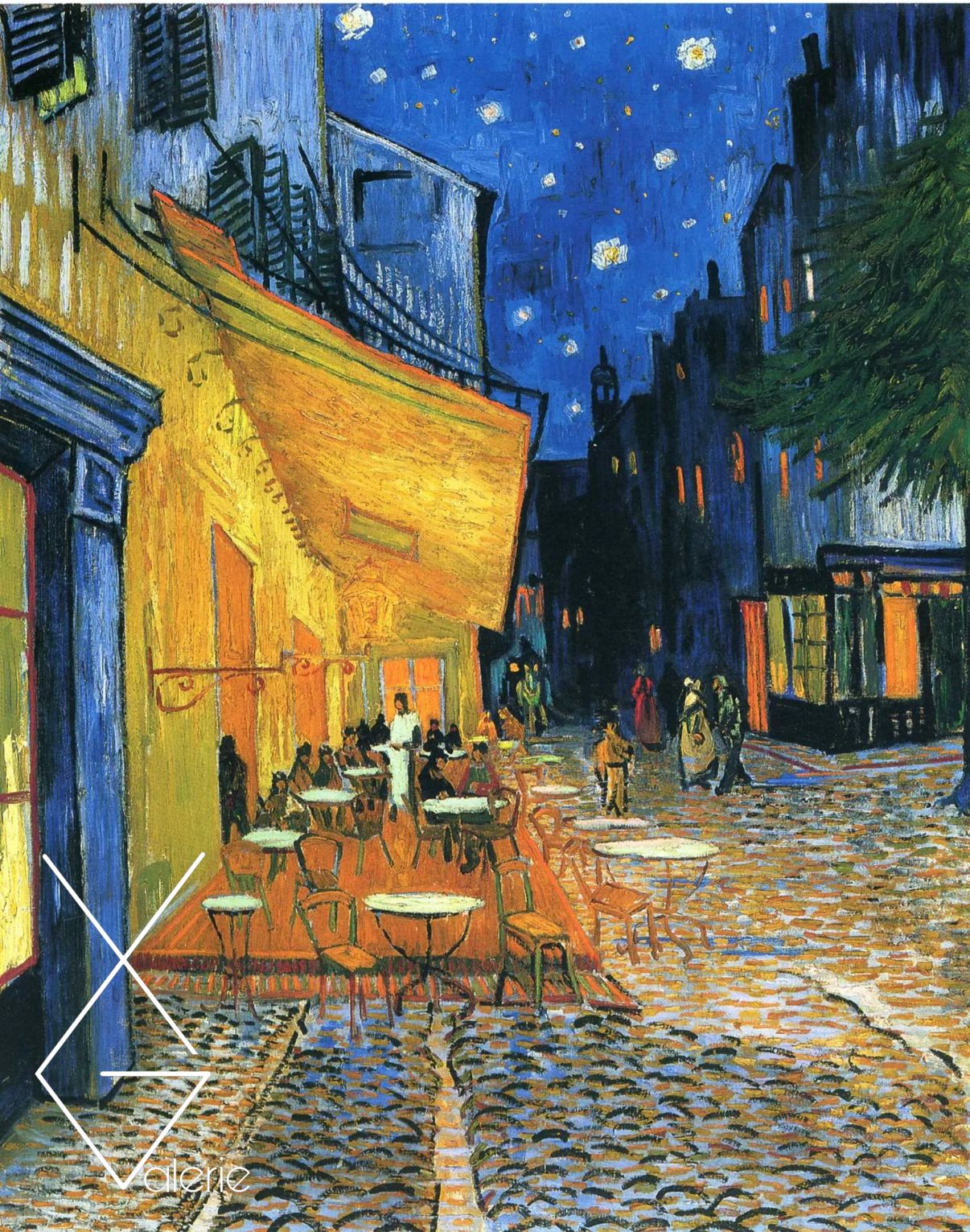 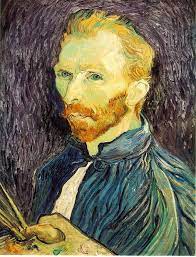 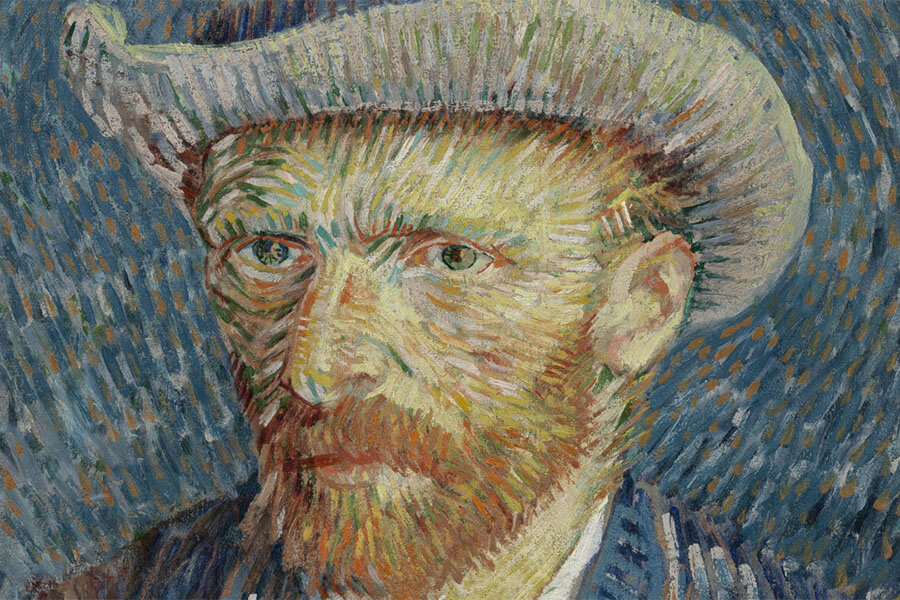 Chân dung họa sĩ Vincent Van Gogh
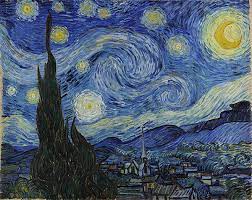 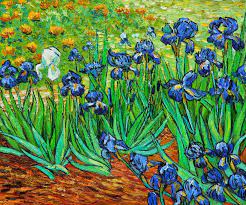 Quán Cà Fê đêm
Những Ánh sao đêm
Hoa Diên Vĩ
TRƯỜNG PHÁI LẬP THỂ
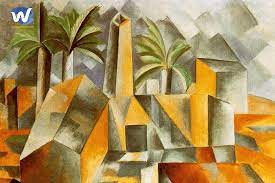 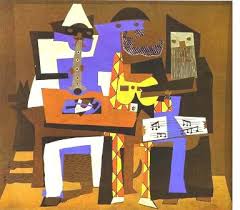 TRƯỜNG PHÁI BIỂU HIỆN
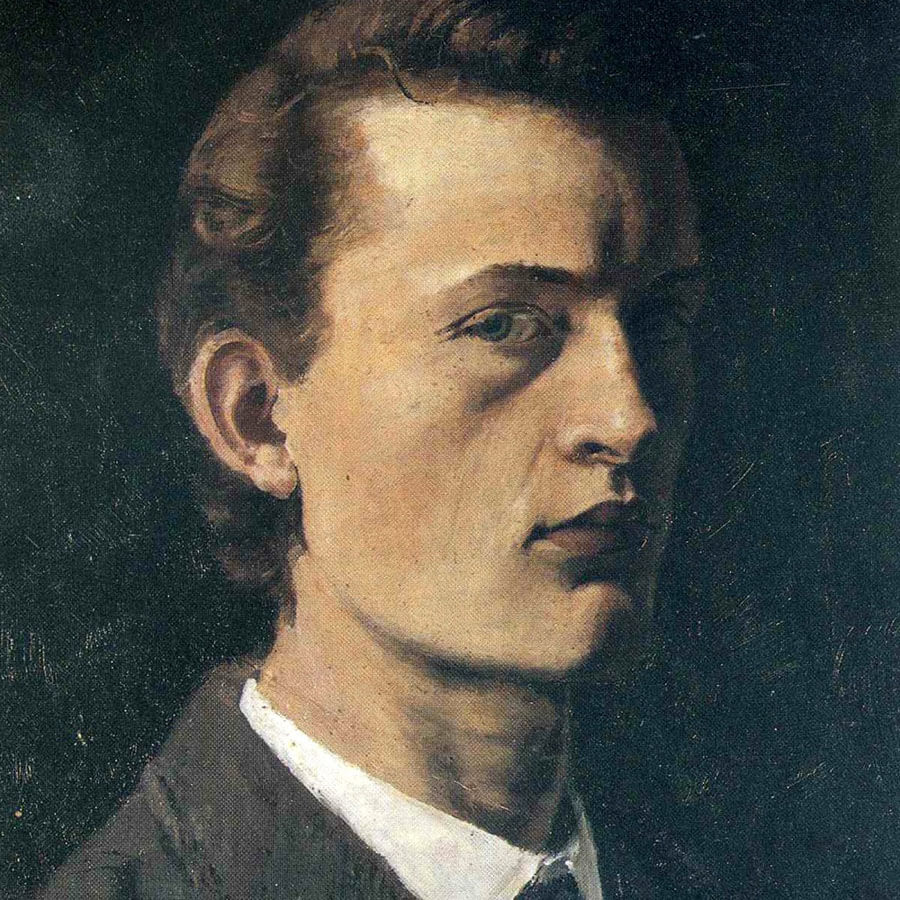 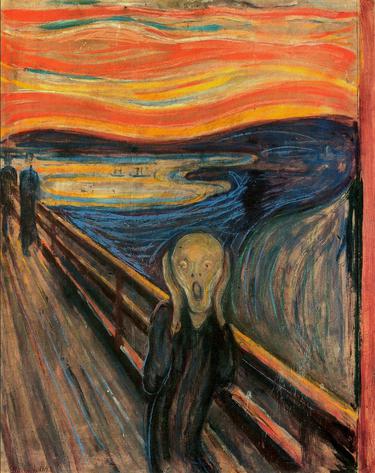 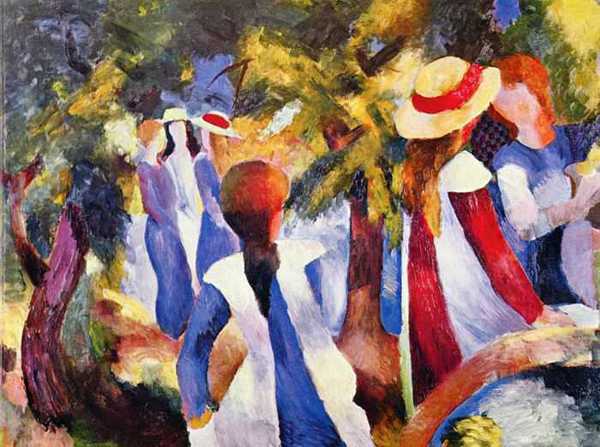 Chân dung họa sĩ Edvard Munch
AUGUSTE MACKE (1887-1914)‘Girls Under Trees’, 1914 (sơn dầu trên canvas)